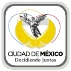 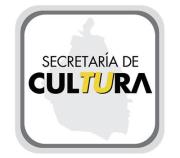 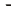 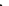 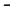 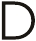 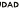 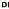 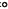 ACTUALIZACIÓN
JUN  2016
INGRESOS AUTOGENERADOS MCM
2do Trimestre 2016
Total: $315,527.50
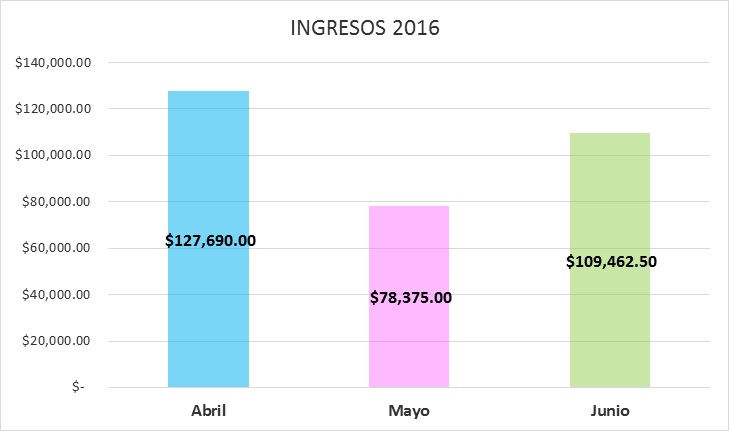 Validó
José María Espinasa Yllades
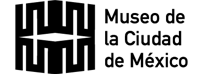 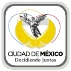 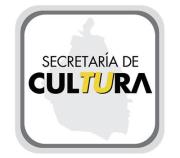 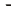 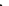 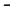 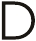 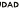 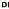 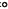 ACTUALIZACIÓN
JUN  2016
INGRESOS AUTOGENERADOS MCM
2do Trimestre 2016
Total: $315,527.50
Conferencia todo el día
Acceso general
Acceso (50% descuento)
Validó
José María Espinasa Yllades
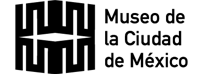 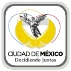 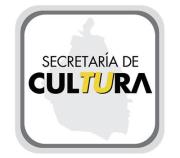 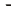 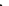 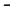 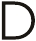 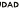 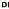 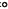 ACTUALIZACIÓN
JUN  2016
INGRESOS AUTOGENERADOS MCM
Abril 2016
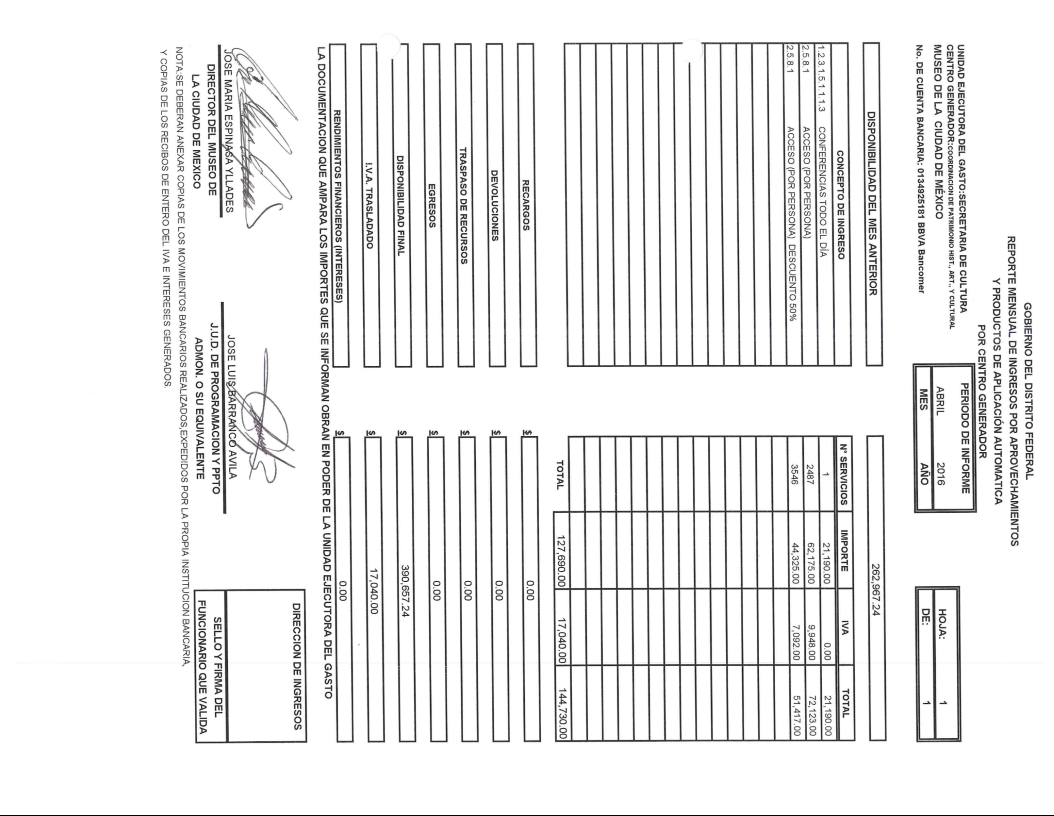 Validó
José María Espinasa Yllades
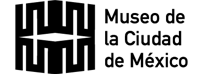 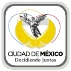 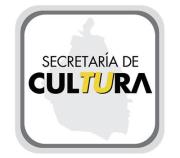 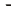 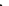 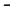 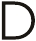 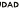 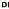 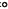 ACTUALIZACIÓN
JUN  2016
INGRESOS AUTOGENERADOS MCM
Mayo 2016
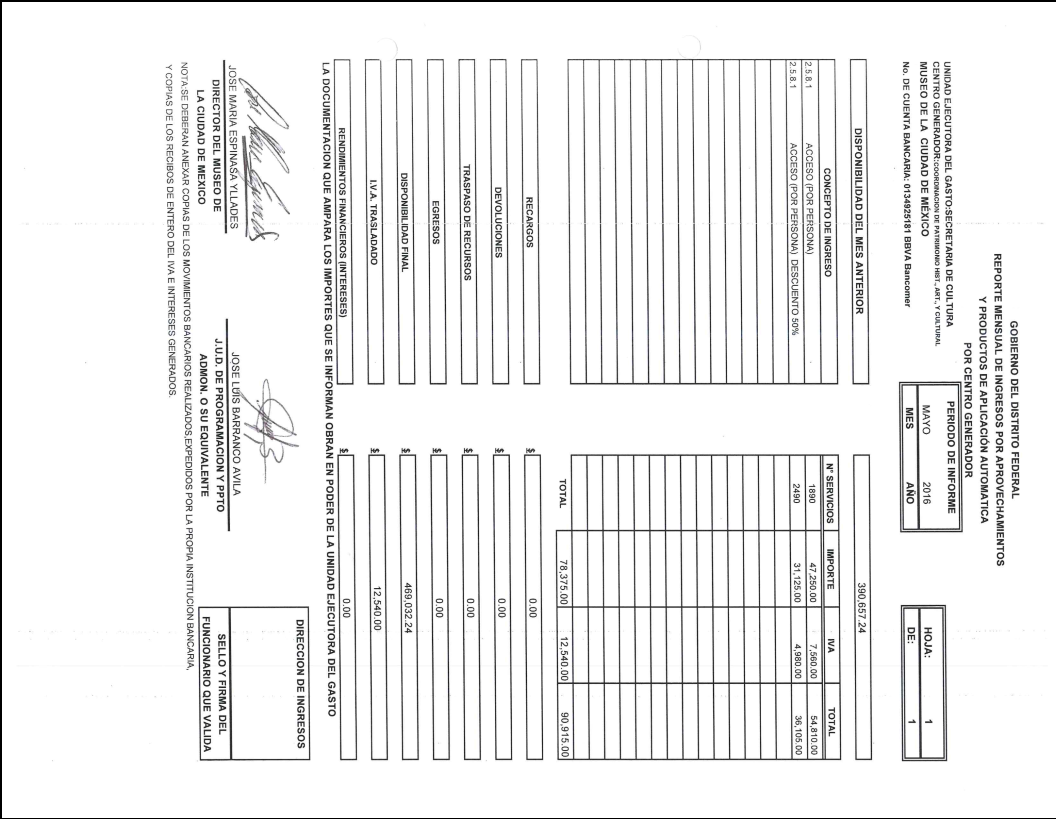 Validó
José María Espinasa Yllades
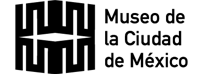 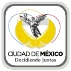 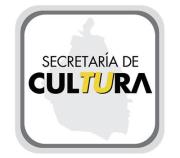 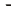 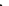 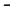 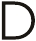 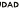 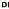 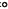 ACTUALIZACIÓN
JUN  2016
INGRESOS AUTOGENERADOS MCM
Junio 2016
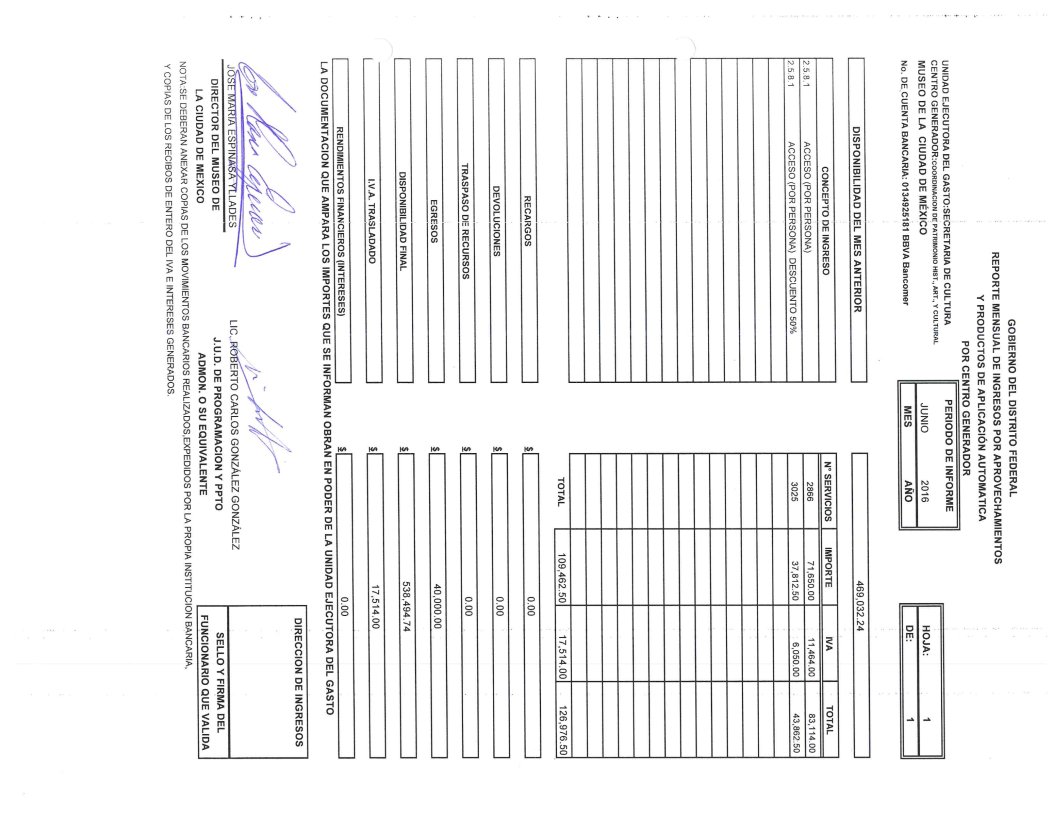 Validó
José María Espinasa Yllades
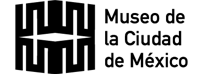